MORE JOY
In His Service
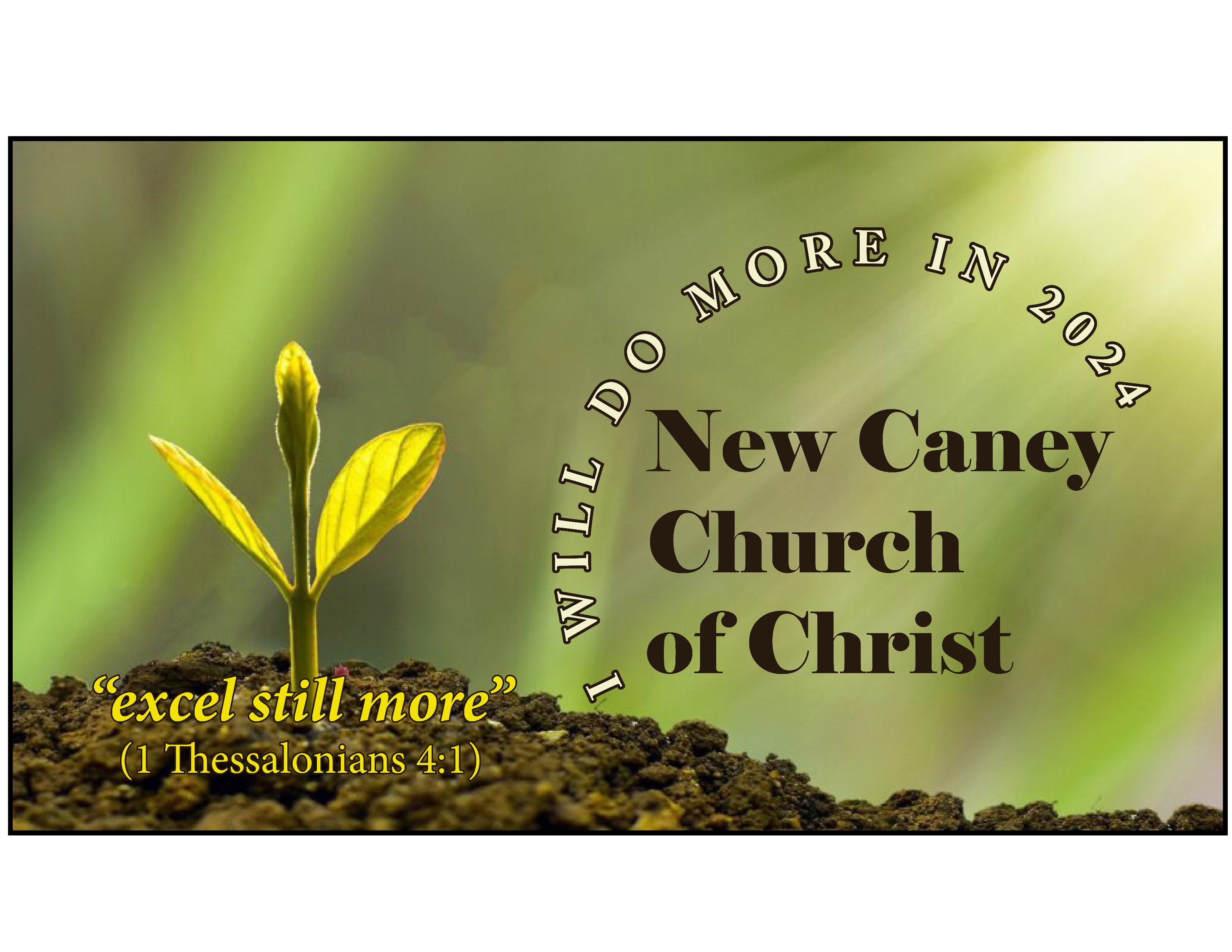 Joy In God’s Salvation

A result of God’s forgiving us.
	Psalm 35:9; 4:7; 1 Peter 1:6; Philippians 3:1
	We sin…Psalm 51; Acts 3:19

A result of God forgiving others.
	2 Corinthians 7:9; Luke 15:6, 9, 32

My choice/perspective
Colossians 3:2; Psalm 100 
Psalm 122:1; 43:4; 16:11; Acts 2:46
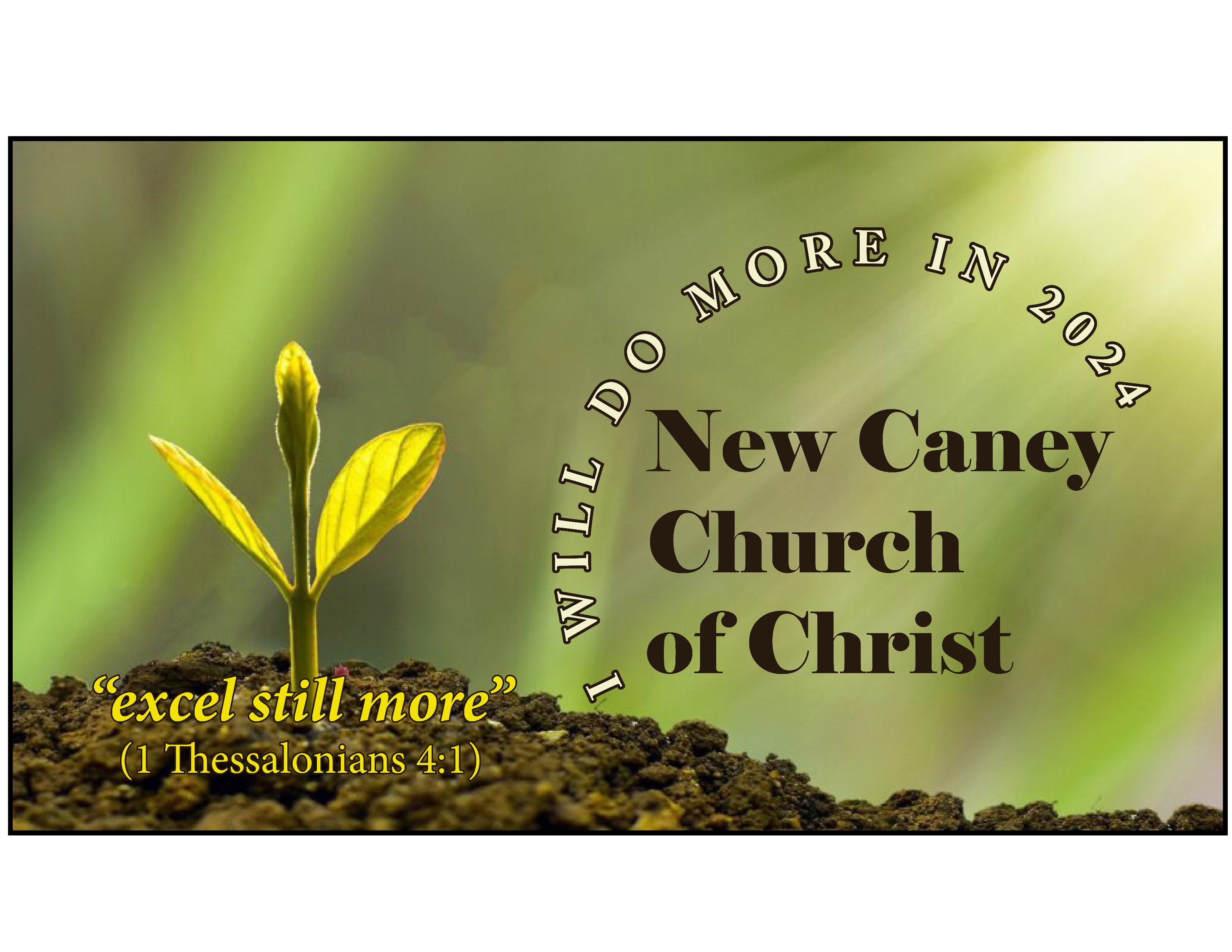 Maturity Should Increase Joy

Fruit of the Spirit
	Galatians 5:22; Hebrews 10:34
	
Romans 15:13

More Joy in God’s Word
	Psalm 19:8, 10; Psalm 1:2
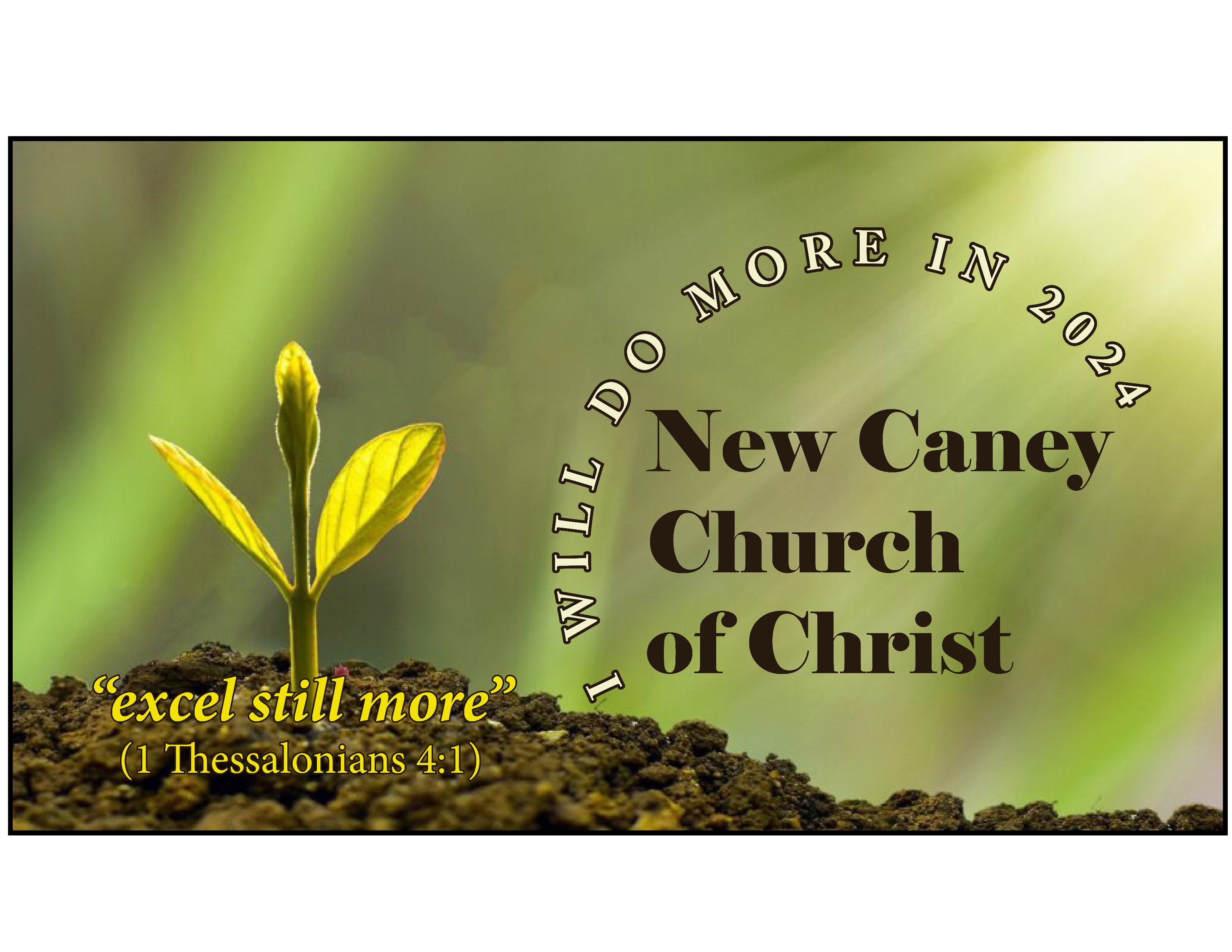 Application: Family

Marriage
	Joy in fulfilling roles given by God (Eph. 5; 1 Pet. 3)
	Joy in demonstrating love (1 Corinthians 13)

Knowing God’s word
Joy in studying God’s Word	
Children (Ephesians 6:4)
Wife (1 Corinthians 14:35)
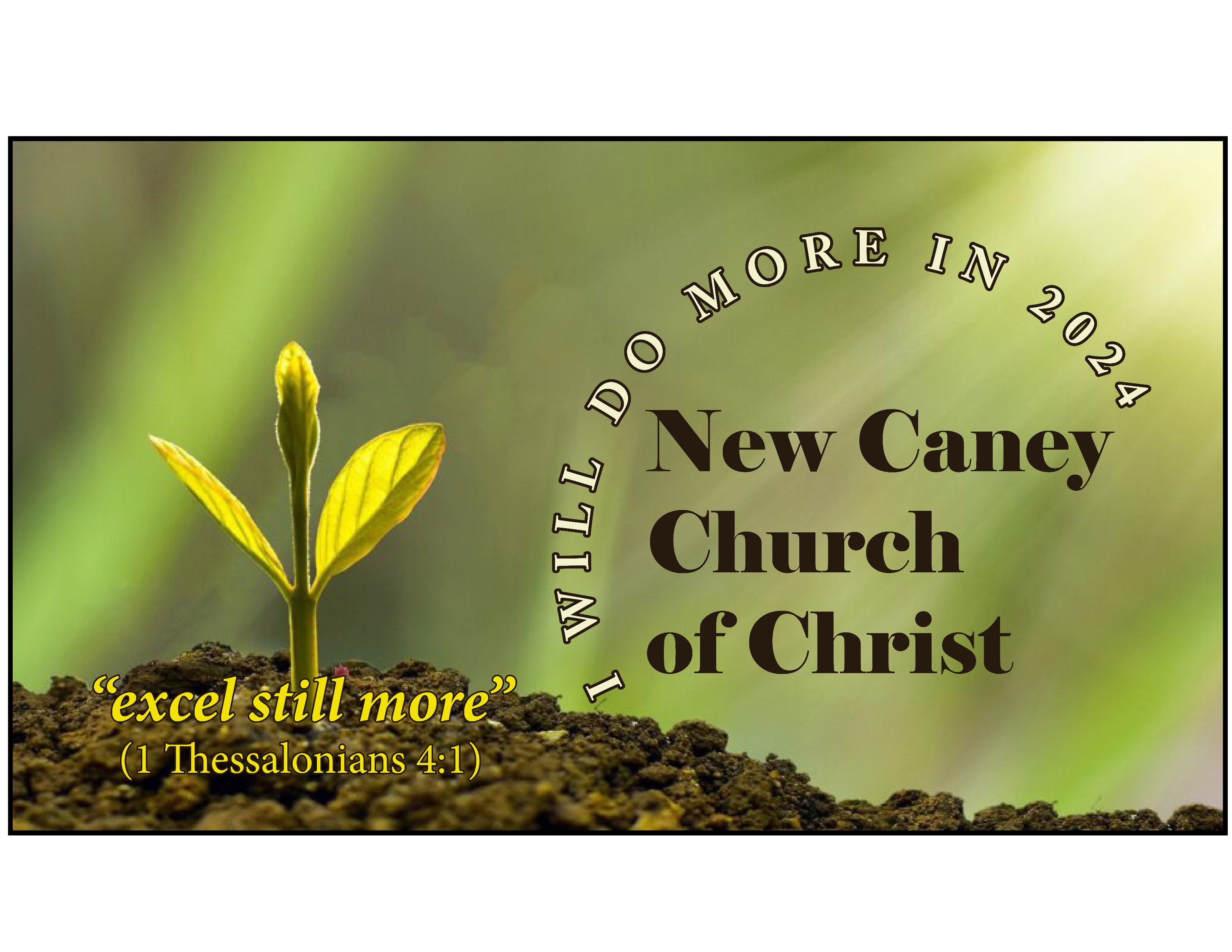 Application: Serve Brethren

1 Thessalonians 5:11 - Encourage & Build Up

Hebrews 3:13 – day after day, “today”

Acts 15:32 – encouraged by “a lengthy message”
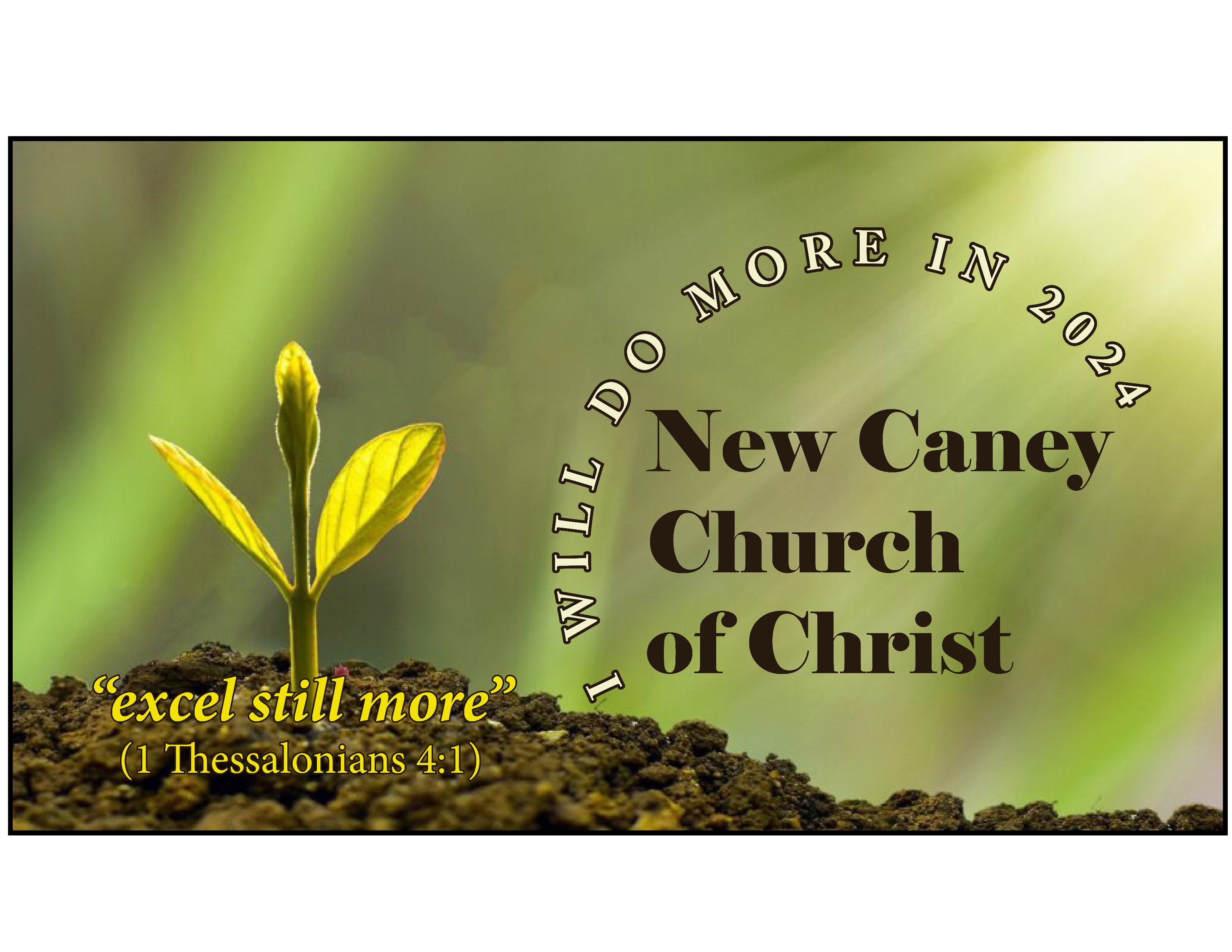 Application: Private Prayer

I want to pray!

Matthew 6:6-8
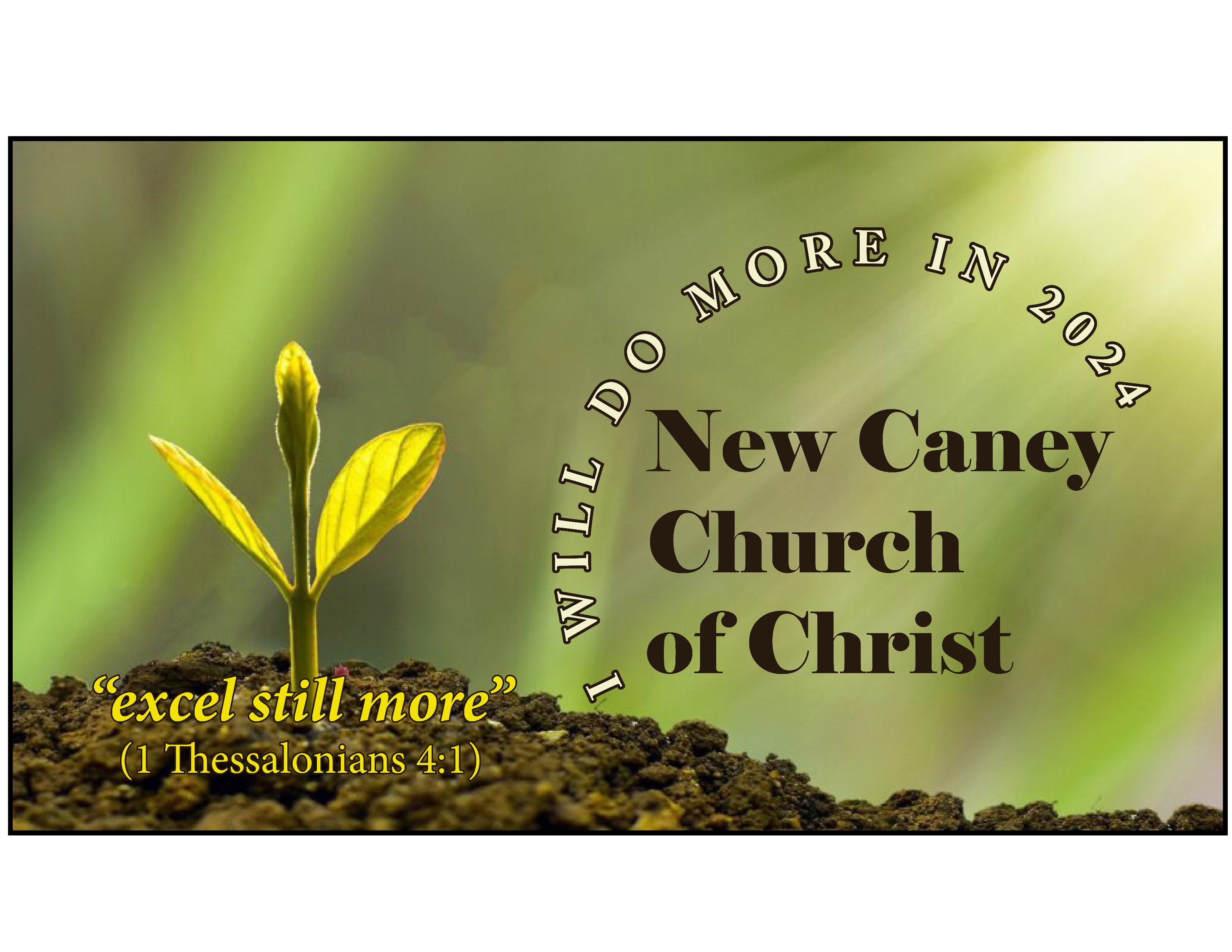 We Rejoice In God’s Salvation

Have we rejected God’s Salvation?

Is our reason for rejoicing false?